Why????
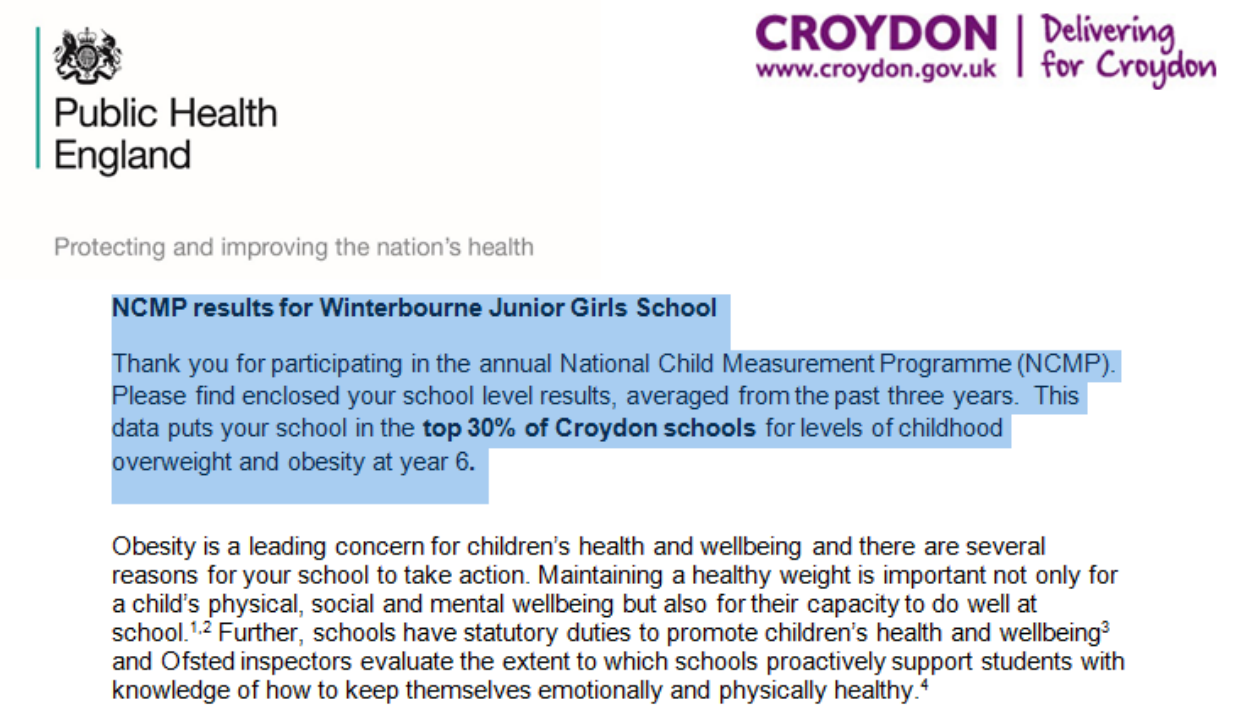 Why????
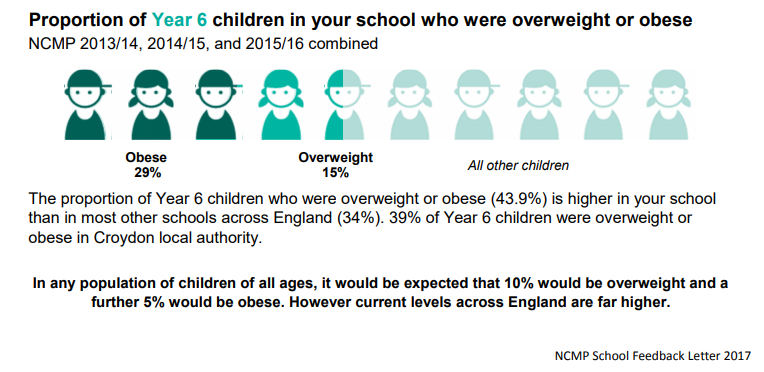 How?
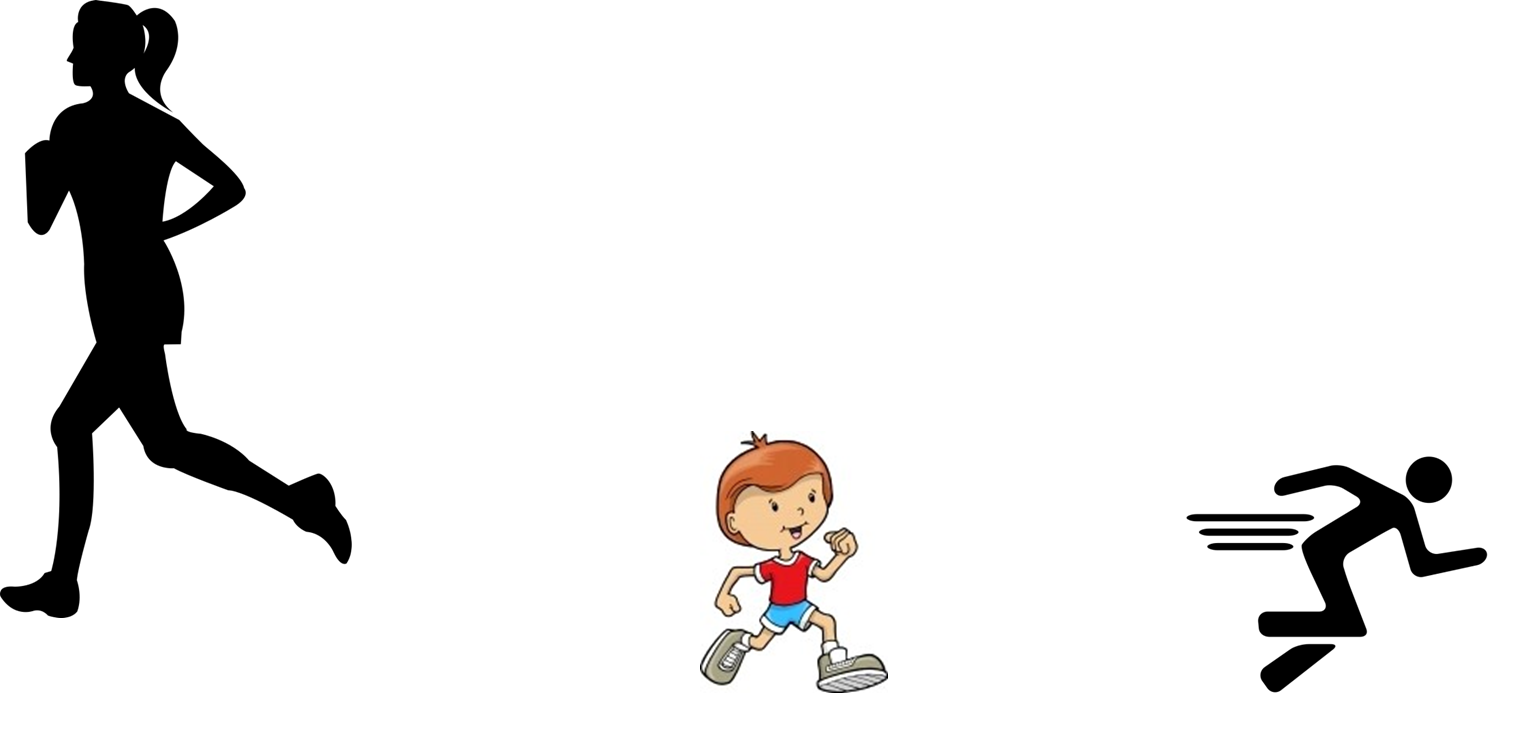 The Daily Mile!!
Scooting the Daily Mile course.
Using the gym equipment.
What...
Jogging, walking, running, skipping or a combination of all of these- with use of pedometers.
Zumba with Ms Gonzalez- on screen.
Hula-hooping and Skipping-with skipping ropes.